Fermilab Linear Collider activity
Nikolay Solyak
Future US Colliders Workshop, January 18-21, 2022
Topics for discussion
Alignment / Tolerances / Vibrations
Beam Dynamics studies for ILC
NLC structures and RF Distribution
Beam line diagnostics (BPM)
Magnets
Fermilab experience in collider-related accelerator physics and technology:
Fermilab has vast experience and expertise in 
Developing, fabrication and demonstration the best X-band accelerator structure for NLC.
NLC RF distribution system (couplers, pulse compressor, mode converter, extraction etc…)
Beam Line components development: example - high resolution BPM (ATF, CERN, LCLS-II)
High gradient magnets design: split SC magnet (adopted for LCLS-II), permanent magnets
Fermilab successfully adapted and developed DESY SRF technology building and testing the L-band ILC cryo-module, which performed the record acceleration gradient.
Extention of ILC technology  to cw LCLS-II, developing advanced cavity processing technique, which allowed high quality factor; new cavity tuners; modified HP couplers, Cryo distribution system. ~20 CM’s delivered to SLAC.
Fermilab scientists have a vast experience in design of the high-power pulsed RF sources for NC colliders (collaboration with KEK and USA universities)
Beam physics including emittance preservation problems, wakes, HOMs, alignment; etc…
Lattice design and Beam dynamics studies for ILC
RTML and ML LATTICE Design
Initial Lattice  design is mostly done by SLAC team, 
Many modifications in TDR stage: DR injection/ extraction lines, Bunch Compressors, new extraction dump lines, curvature, matching, etc…
Beam Dynamics Studies:
- Misalignment/Vibration tolerances
Wakefields (LR and SR)
Coupler kick
 Emittance preservation in RTML and ML, Effect of static misalignment, X-Y Coupling correction
Effect of dynamic errors:
Beam and beamline component jitter (magnets, RF fields/phase, etc..)
Stray magnetic fields
Ground motion
Development BBA algorithms for static and dynamic errors
1-2-1 correction, DFS/DMS; ballistic alignment, Dispersion Bumps
Simulation of dynamic Feed-back control
Start to end simulation (DR to IP)
Field emission, Dark current dynamic, Radiation and shielding in ML tunnel
ILC RTML: Latest changes in central region (ERTL/PRTL)
Positron Merger/Splitter
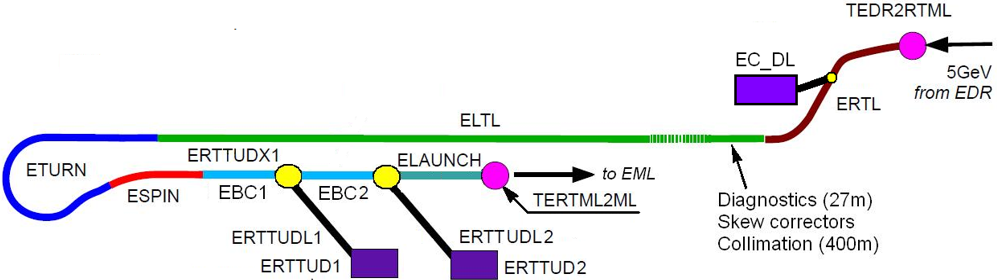 e+
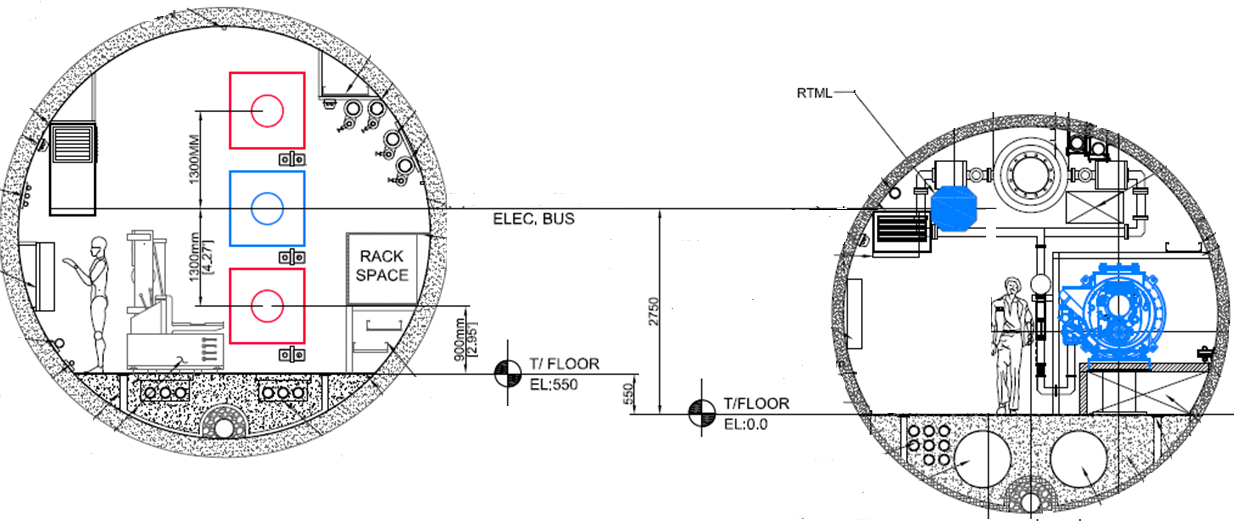 Many modification  in RTML during TDR R&D:

Central area configuration
DR injection/extraction
Bunch Compressor (incl. different options: single or 2-stage)
Extraction Tune-up damping lines
Linac curvature
Diagnostics/collimation
Dog-legs, diagnostics
Etc…
e-
Matching results with MAD8:
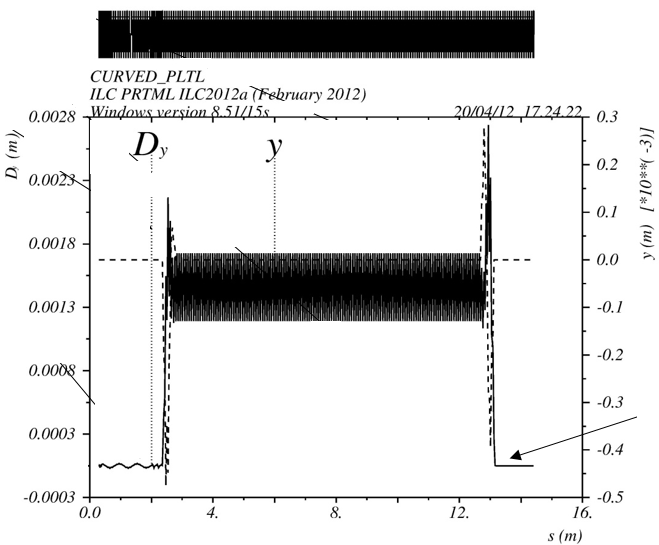 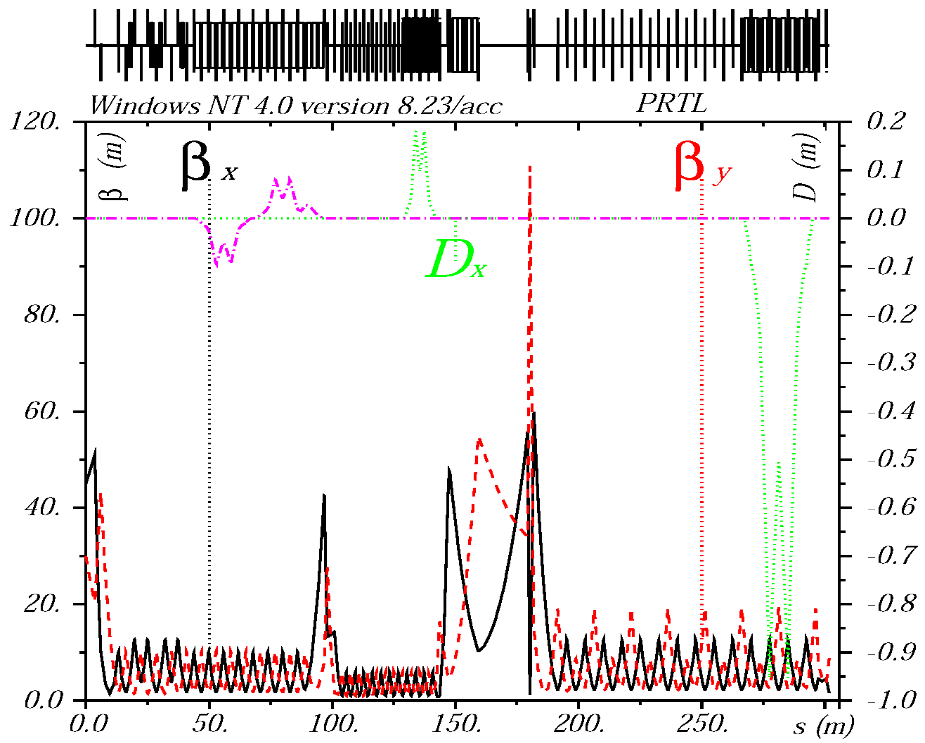 curved PLTL beam line
e+
Earth curvature in return line
PRTL – positron line in central area
A. Vivoli, N.Solyak, V.Kapin, “Status of RTML design”
5
ILC RTML: latest changes in 2-stage BC (6 to 0.3mm)
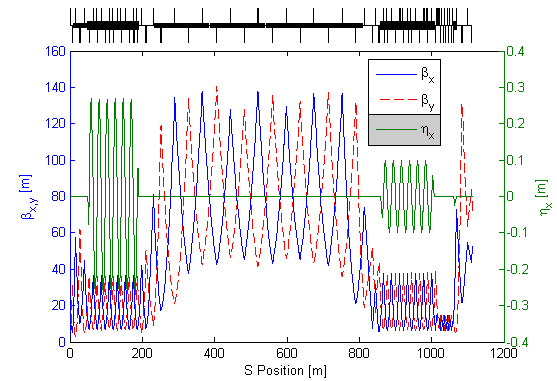 Parameters:

Initial Energy: 5 GeV
Init norm. Emit. (H/V):   8e-6/20e-9 m rad
Gradient  (BC1/BC2):  18.7/27.1  MV/m
Total Voltage (BC1/BC2):  465/11700 MV
RF phase (BC1/BC2): -115/-30 deg
R56 (BC1/BC2): -375.8/-55.2  mm
Norm. Emit. growth (H/V):  <0.75/<2.0 %
Final Energy:    14.91 GeV
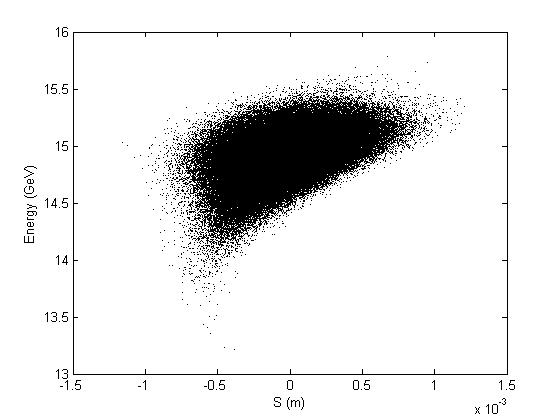 RF1
RF2
Wiggler 1
Wiggler 2
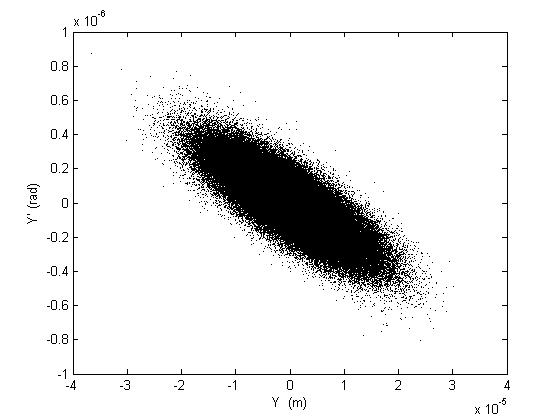 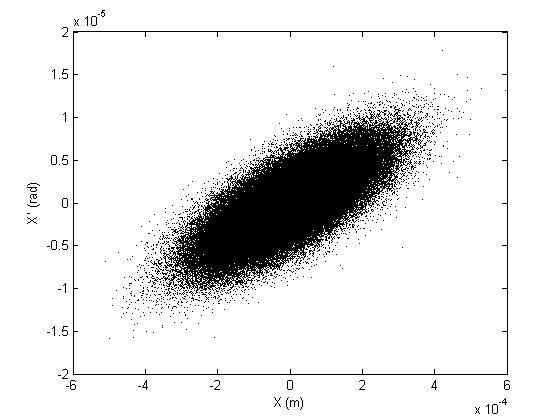 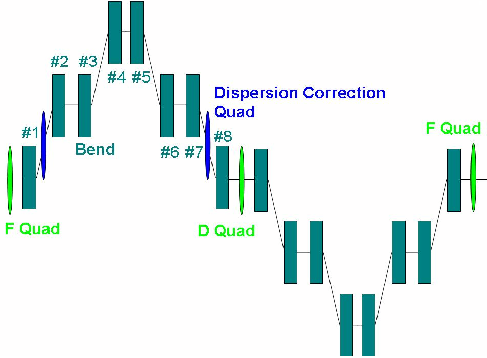 Lucretia Simulations of ILC 2-stage BC
One wiggler cell
(S.Seletskiy/BNL)
MAD8 results for 2 stage BC optics:
New:  alternative design of a single-stage BC (BC1S)
Extraction Line after BC1S:
Twiss Parameters in BC and ML (TDR 2016 lattice file)
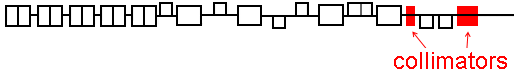 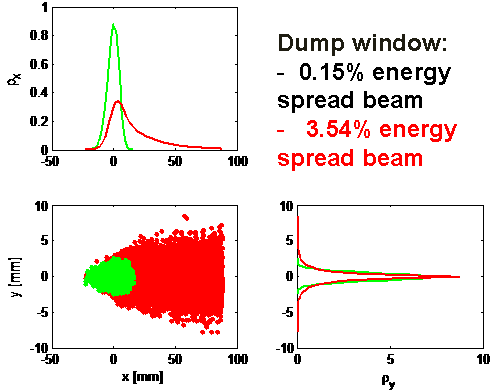 BC + ML lattice design for curved linac
Designs for 3 Extraction Lines done.
Re-design EL after BC1S  first look
Example: Option with Strong collimation
 Two collimators to protect the doublet and use dump with small window
Sections are well-matched.
No residual dispersion in main linac section.
Collaboration SLAC/Fermilab/BNL
ILC GDE meeting, Dubna, June 4-6, 2008
7
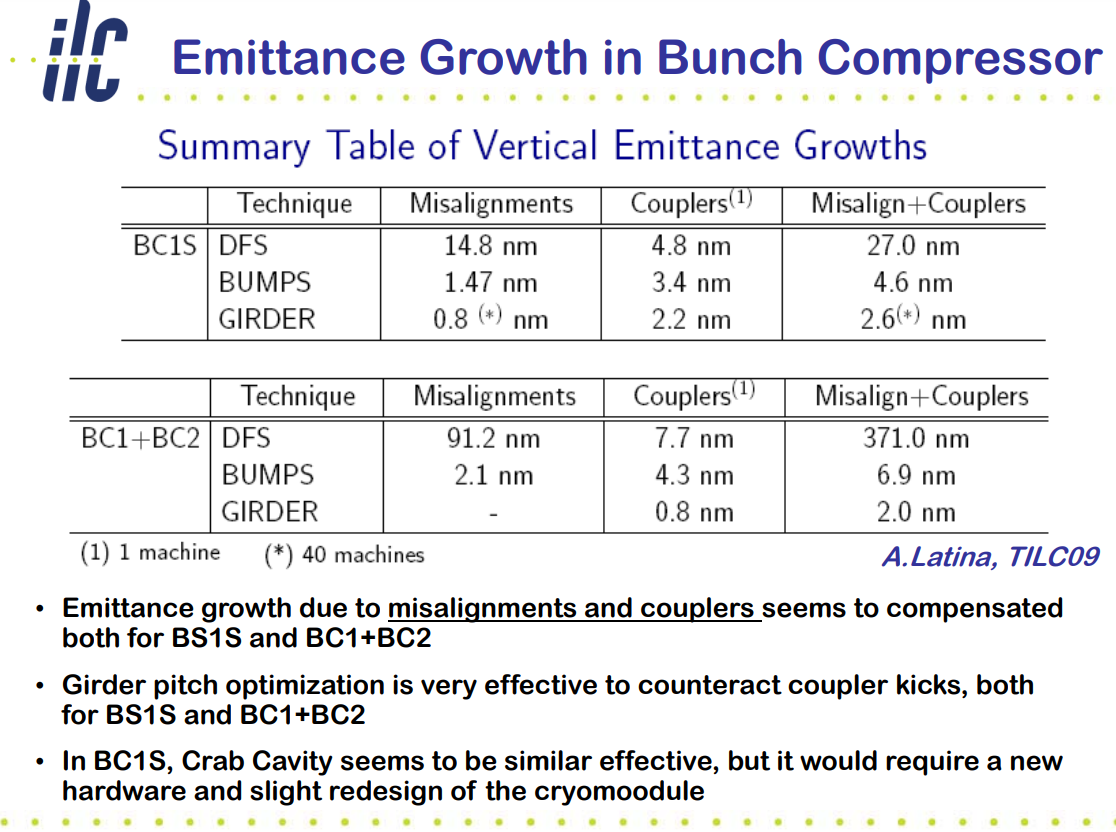 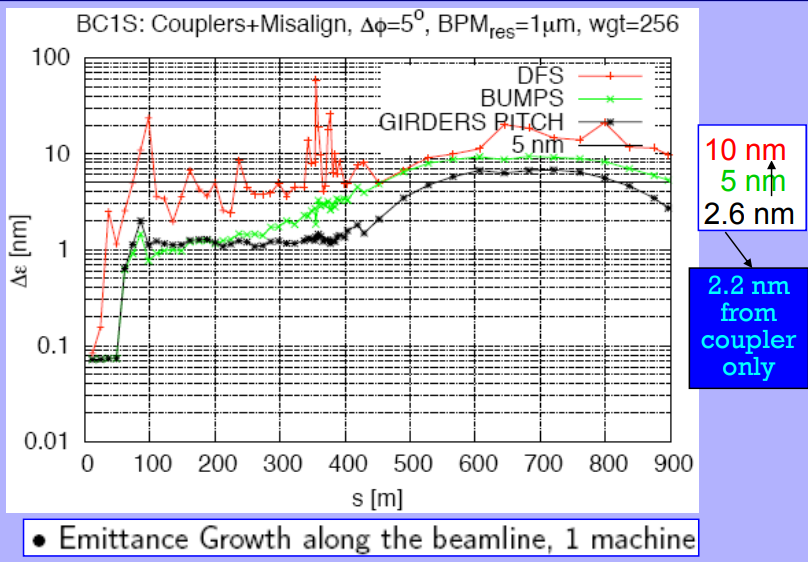 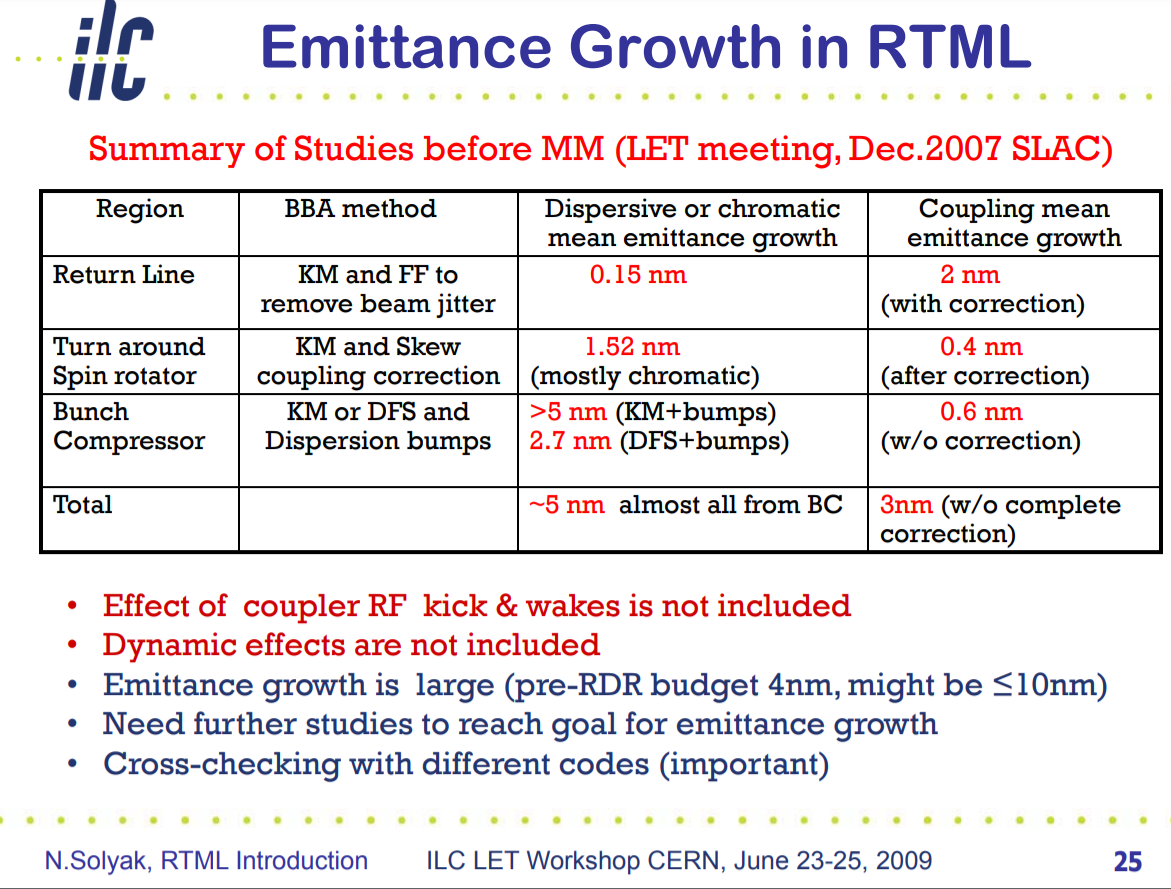 Simulations of Coupler Kick and Wakes for ILC
Downstream 
HOM coupler
Main coupler
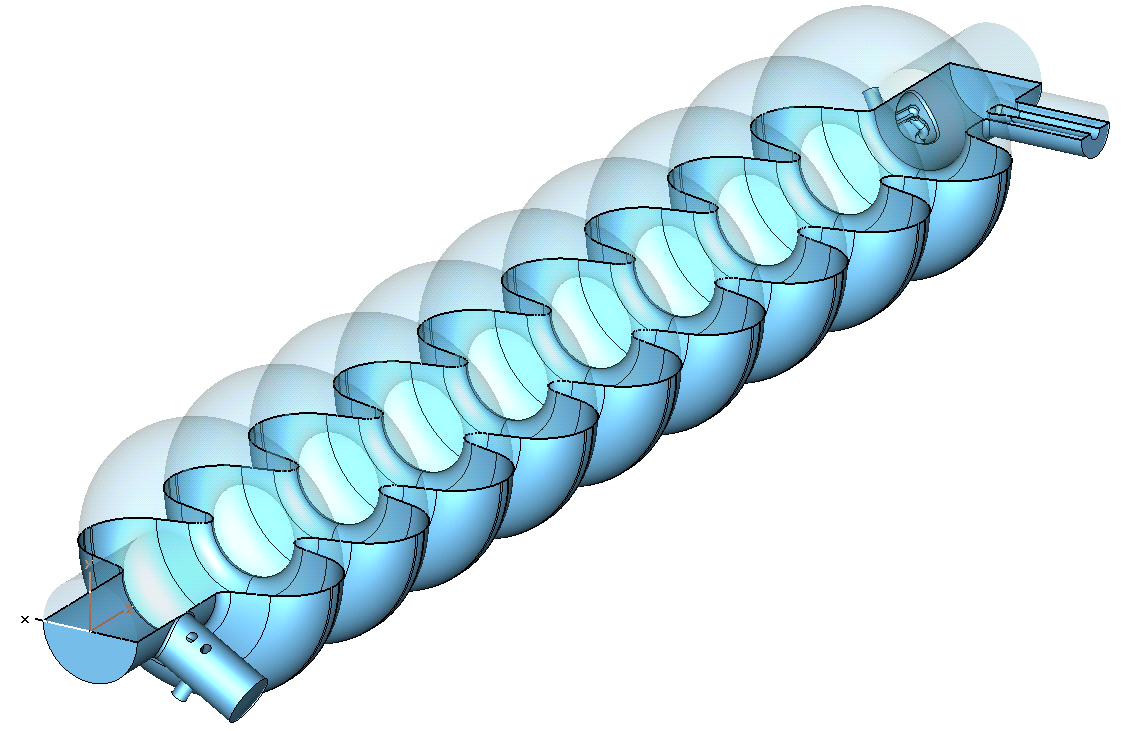 RF cavity
Upstream 
HOM coupler
The couplers break the RF field symmetry and cause transverse RF kick and Wakes. Simulations: DESY/FNAL/SLAC
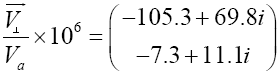 Total RF KICK (FNAL):
Coupler Transverse Wakefield
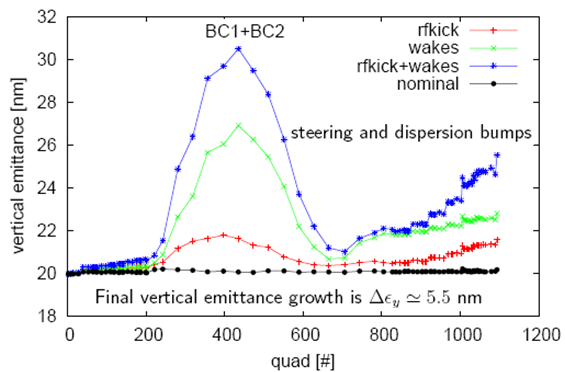 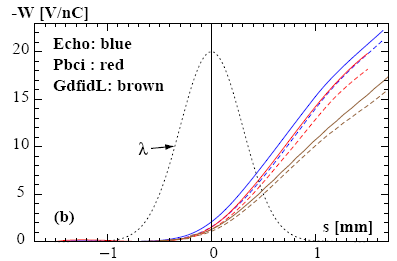 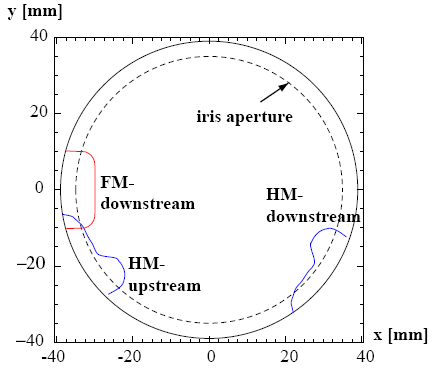 bunch shape
Wx(s)-solid,,Wy(s)-dashed for σz = 300 μm.
The profiles of the 3 couplers, as seen from the downstream end.
N.Solyak,  RTML
10
TILC09, Tsukuba April,20, 2009
Emittance preservation studies
Effect of cavity wakefields in ILC ML
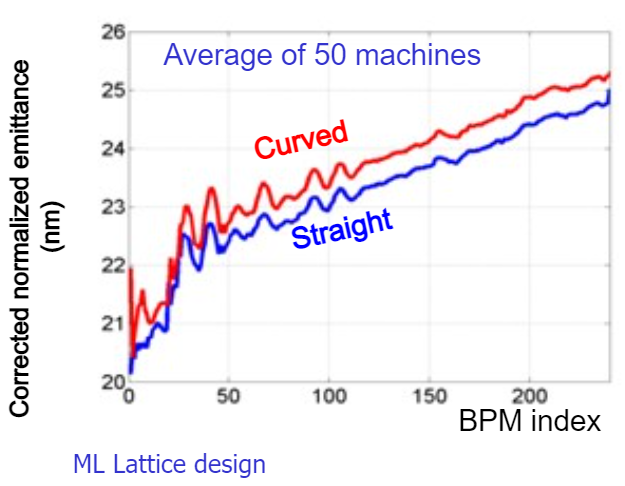 I.Zagorodnov, N.Solyak EPAC2006
Emittace growth in ML after BBA correction (1-2-1; DFS; dispersion bumps)
Field emission, Dark current and radiation in ILC tunnel
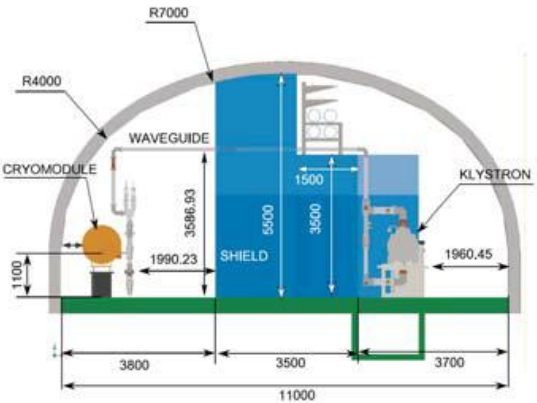 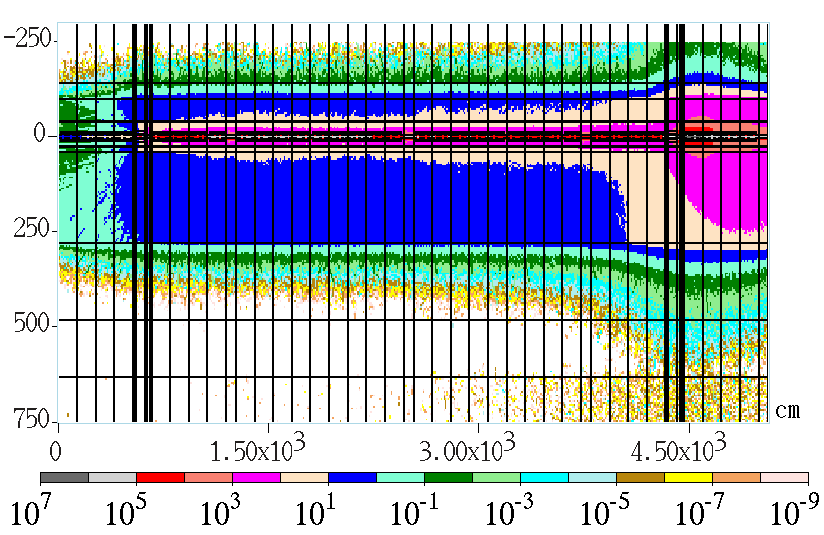 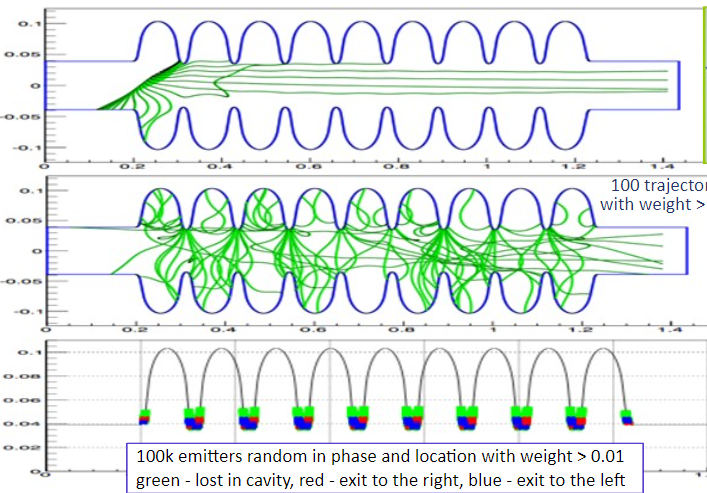 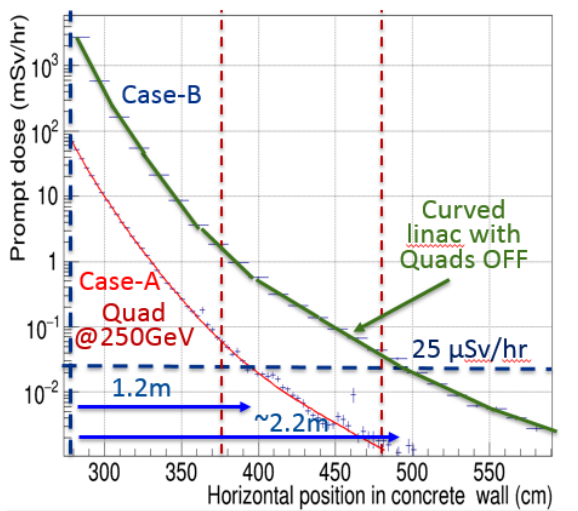 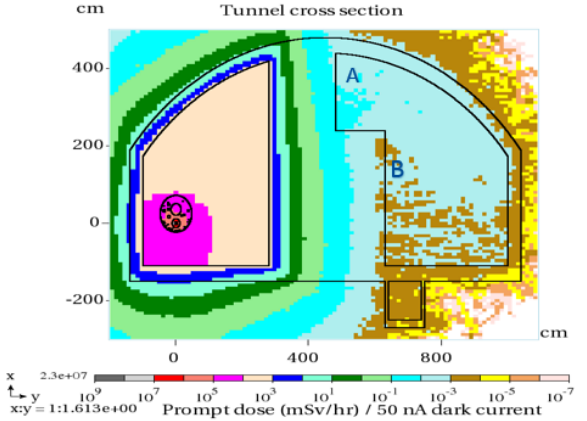 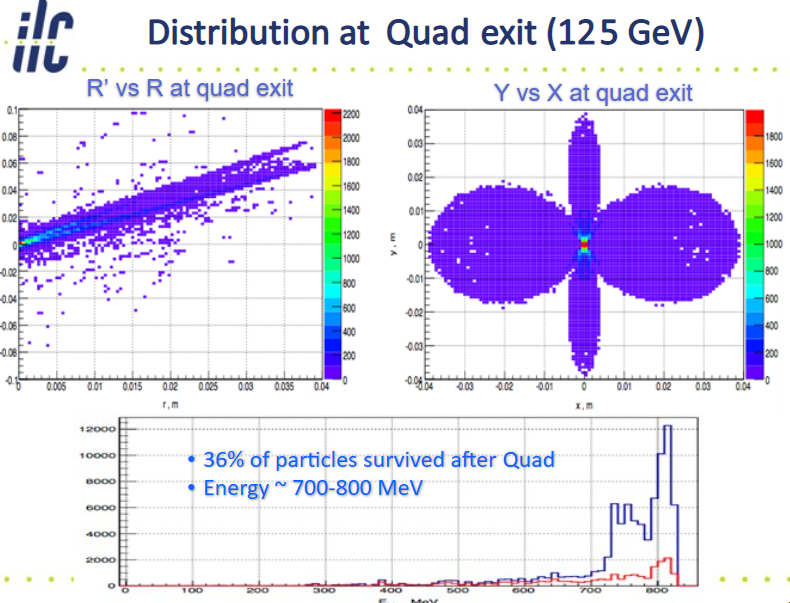 Dark Current and Radiation Shielding Studies for ILC Main Linac
 N.V. Mokhov# , I.L. Rakhno, N.A. Solyak, A. Sukhanov, I.S. Tropin (Fermilab)
Fermilab contribution to NLC structure (design, fabrication, assembly, tuning)
DEVELOPMENT OF X-BAND ACCELERATING STRUCTURES AT FERMILAB T. Khabiboulline, T. Arkan, E. Borissov, H. Carter, D. Finley, C. Boffo, I. Gonin, G. Romanov, B. Smith, N. Solyak, Fermilab,
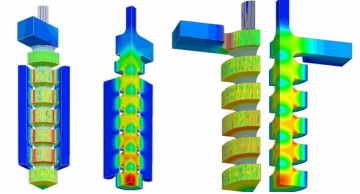 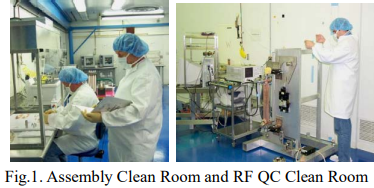 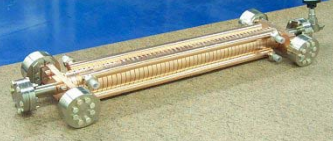 H and E fields in couplers and the first few cells. 
FXC waveguide coupler and FXB “fat lip”  coupler.
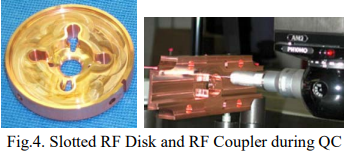 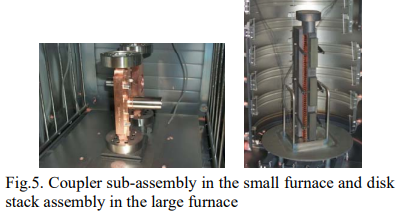 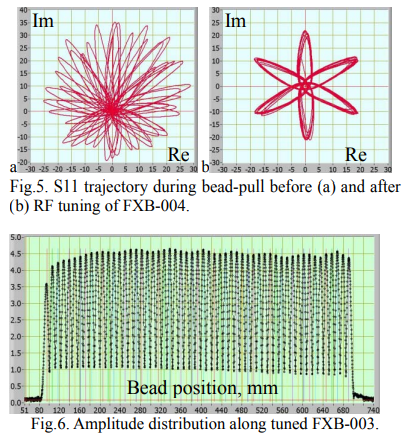 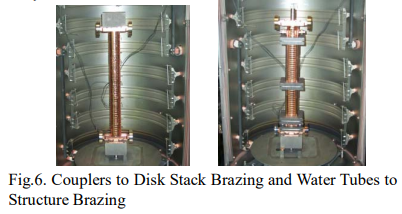 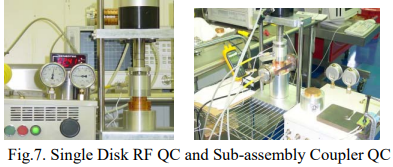 Best gradient achieved at SLAC tests
Girder studies
Contribution to NLC/JLC  RF distribution/compressing system
J.Q. Wang, Y.H. Chin, S. Kazakov† , S. Yamaguchi and H. Tsutsui, Design of 2×2 DLDS RF components for JLC
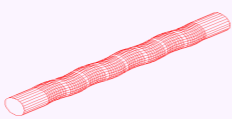 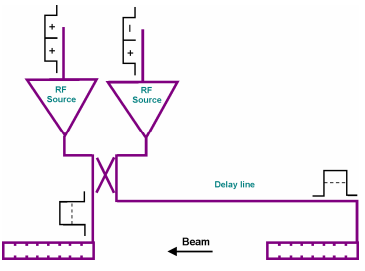 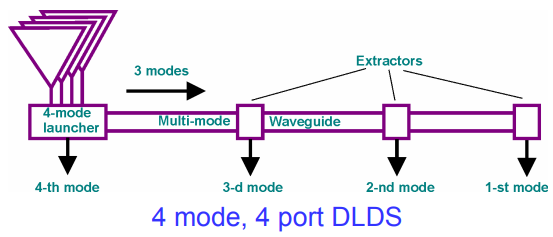 TE11 to TE01 zigzag converter
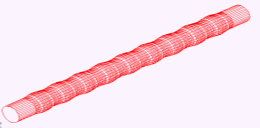 TE11 to TE12 converter
2x2 DLDS pulse compressor
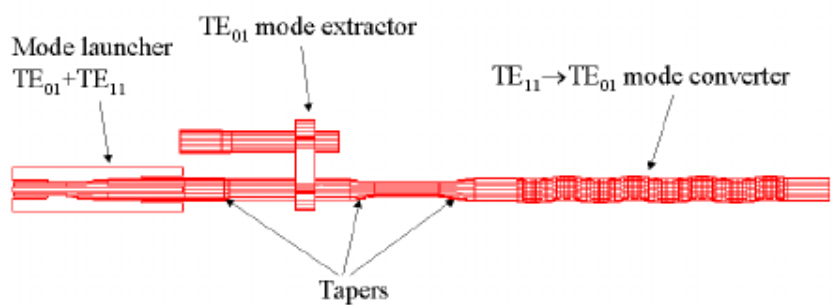 Mode extractors
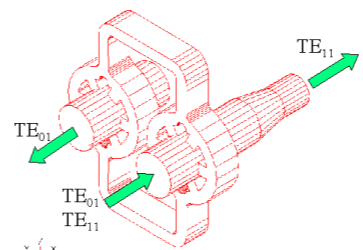 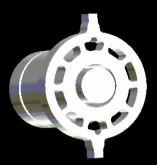 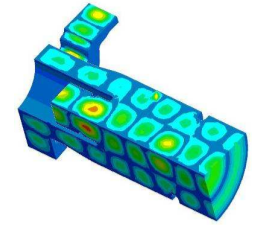 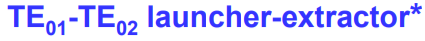 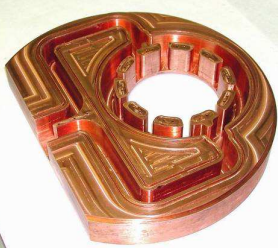 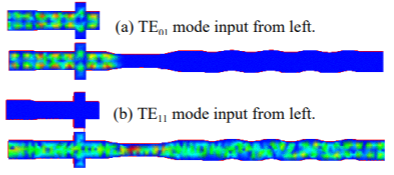 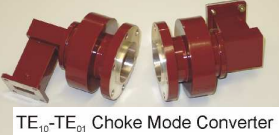 TE01
TE01-TE02 launcher-extractor
TE11
Beamline diagnostics: ATF/KEK high resolution  BPM
The proposed CLIC and C^3 colliders requires very precise measurement of transverse beam position in order to preserve extremely low emittance during the beam transport through the ML 
An energy chirp within the bunch train will be applied to measure and minimize the dispersion effects, which also requires high resolution (both in a time and space) of BPM along the beam-line.
Fermilab Read-out electronics: 
Based on in-house developed analog & digital signal processing hard- and firmware. Implemented at the ATF damping ring (96 BPMs)
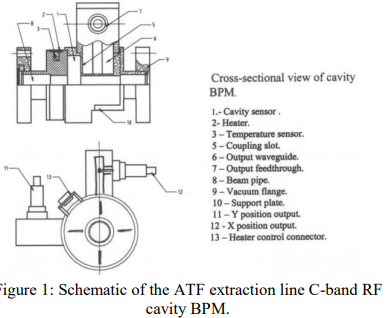 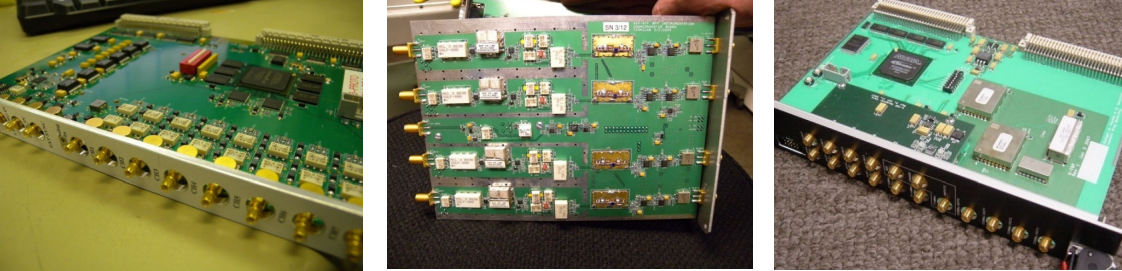 Demonstrated:
200 nm resolution (narrowband), 
10 µm TBT resolution (broadband, ~400 nsec 
Integrated calibration system
Modified versions to be applied for – Linac / transport-line button-style BPMs (electrons / hadrons) – Cavity BPMs, HOM signal processing, etc.
Developed by BINP (V.Balakin, N.Solyak, V.Vogel, P.Zhogolev) for ATF.
 Installed at injection line. 
Tested by SLAC/KEK/DESY/BINP collaboration. 
Resolution 25nm. (M.Ross -2003)
BPM R&D collaboration with CERN
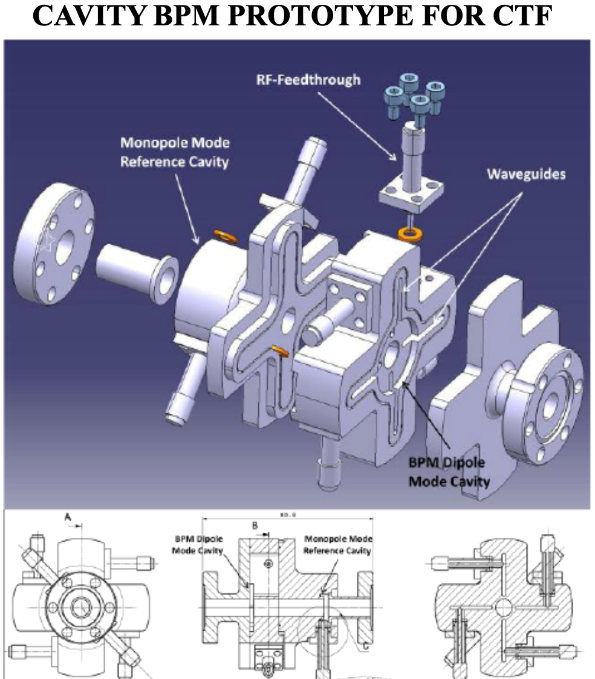 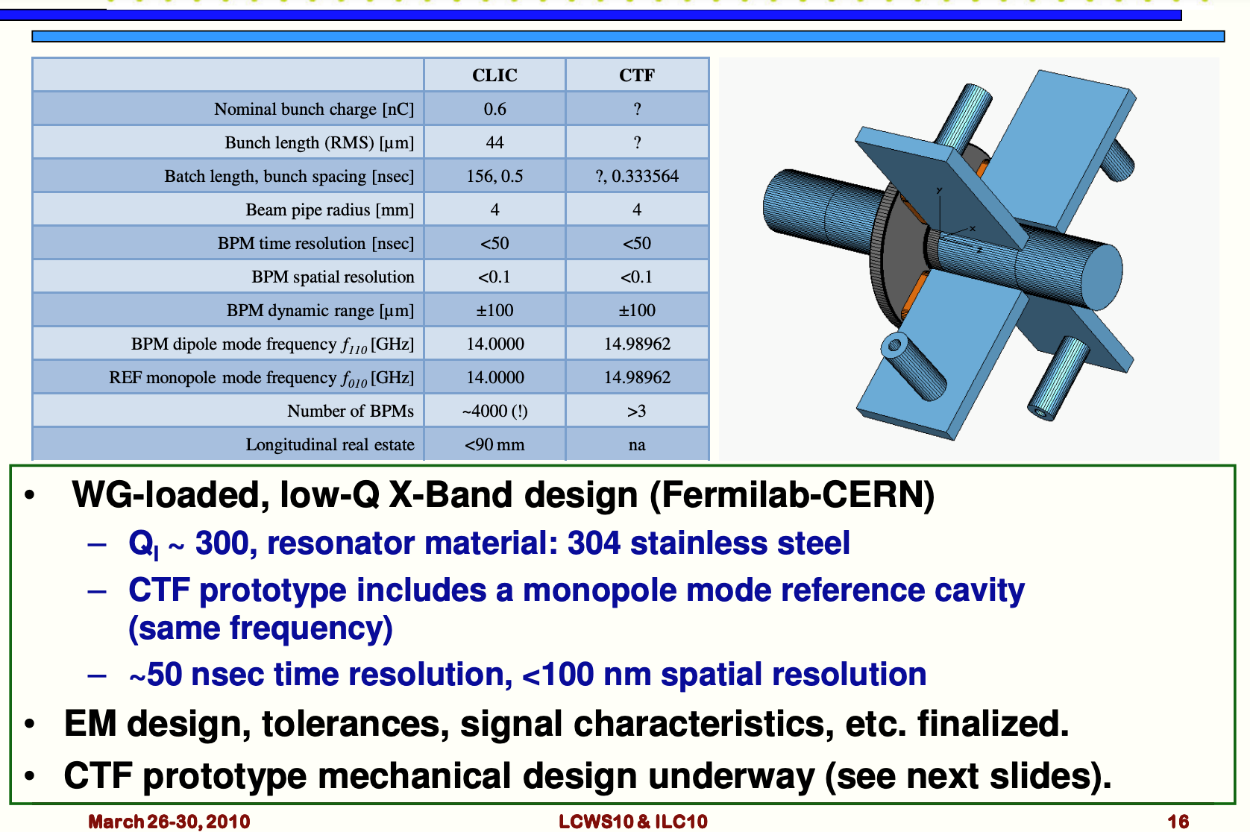 X-band cavity BPM for CLIC/CTF3

Resolution < 50 nm (for 1nC)
Reference cavity included
Low Q
Work for single-bunch and multi-bunch
Designed by Fermilab
Built and tested at CTF/CERN
14 GHz and 15 GHz versions
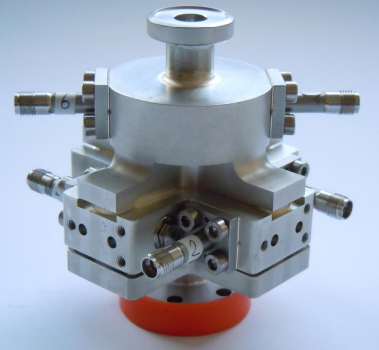 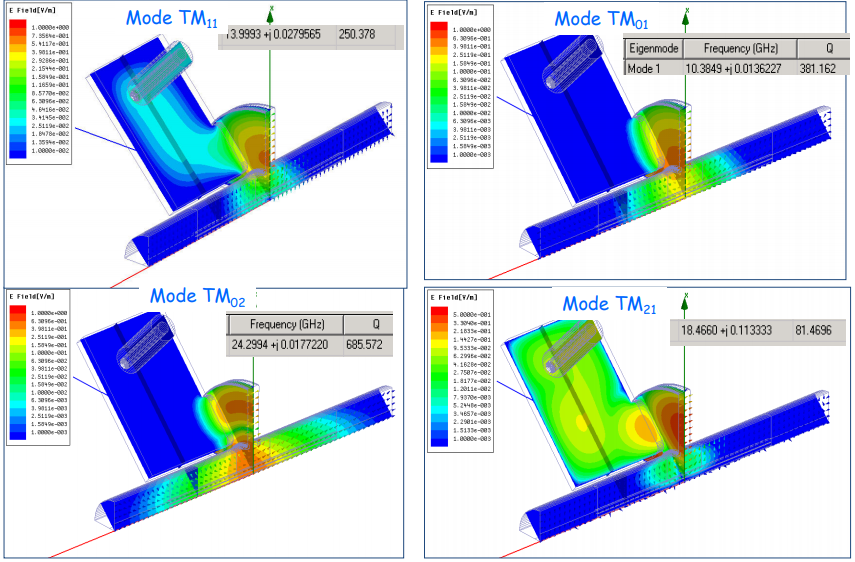 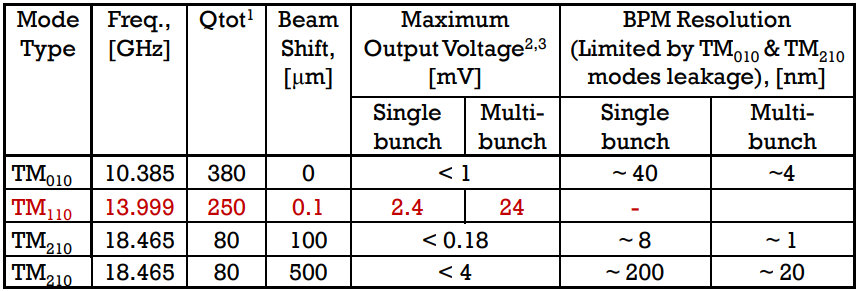 A HIGH RESOLUTION CAVITY BPM FOR THE CLIC TEST FACILITY* N. Chritin, H. Schmickler, L. Soby, CERN, Geneva, Switzerland A. Lunin, N. Solyak, M. Wendt# , V. Yakovlev,
Mode analysis (A.Lunin)
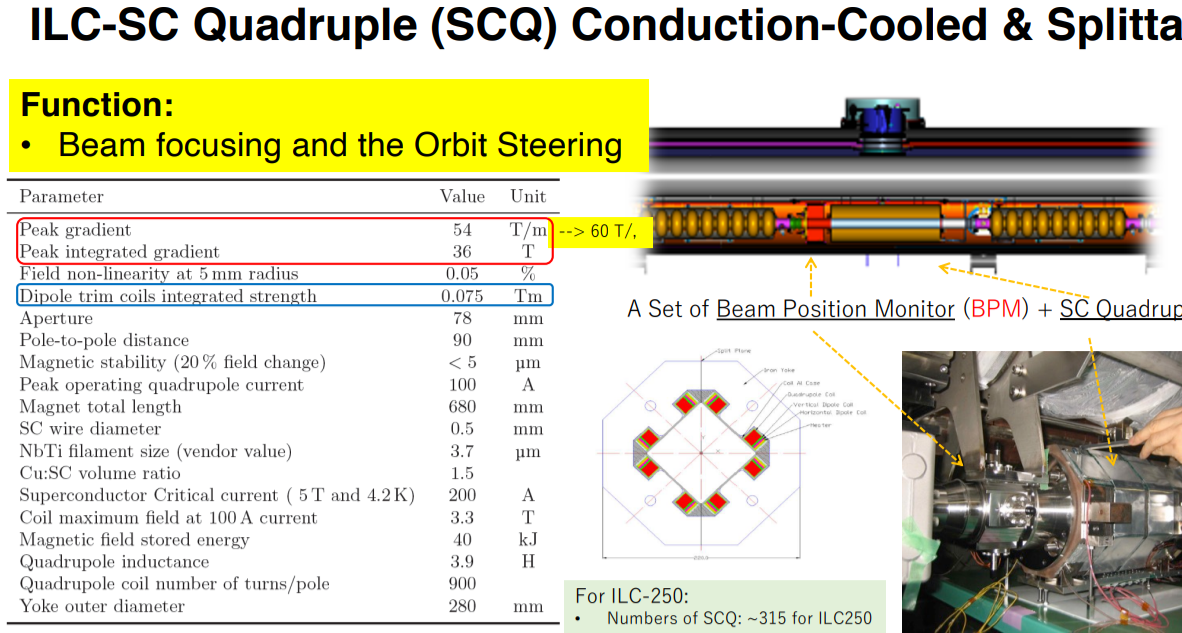 Advantages
No issues of magnet assembly with SRF cavities inside clean area.
Quad may be easily assembled and maintained w/o breaking the beam pipe vacuum. 
Conduction cooling makes the magnet cryogen free
Simpler and straight forward magnet alignment with BPM inside CM.

Status
ILC prototypes built at FNAL and tested at KEK
Adopted for LCLS-II, shorter modified version. ~40 magnets successfully built and tested. LCLS-II-HE use same magnet
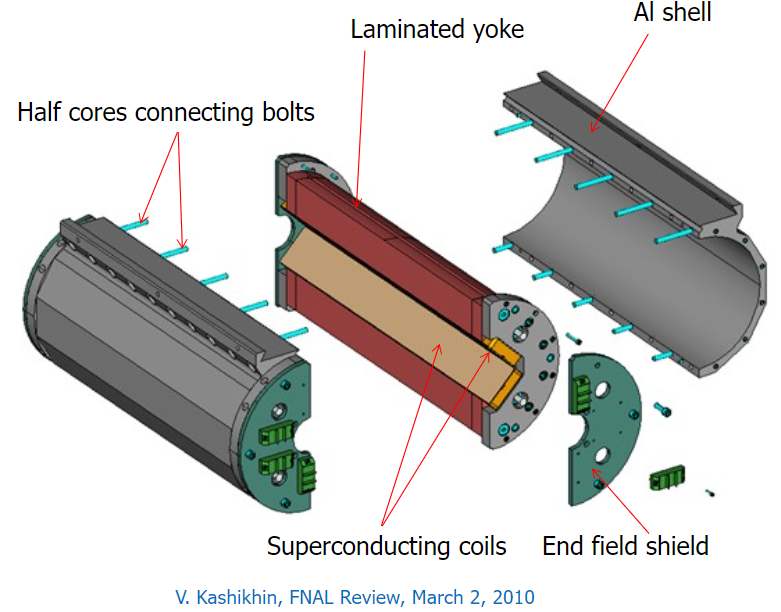 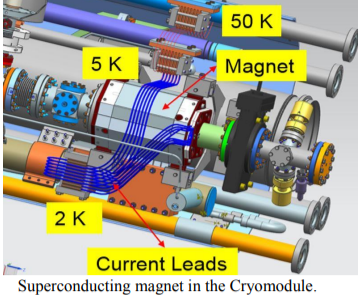 LCLS-II design
Permanent magnets Work at Fermilab (JamesT.Volk)
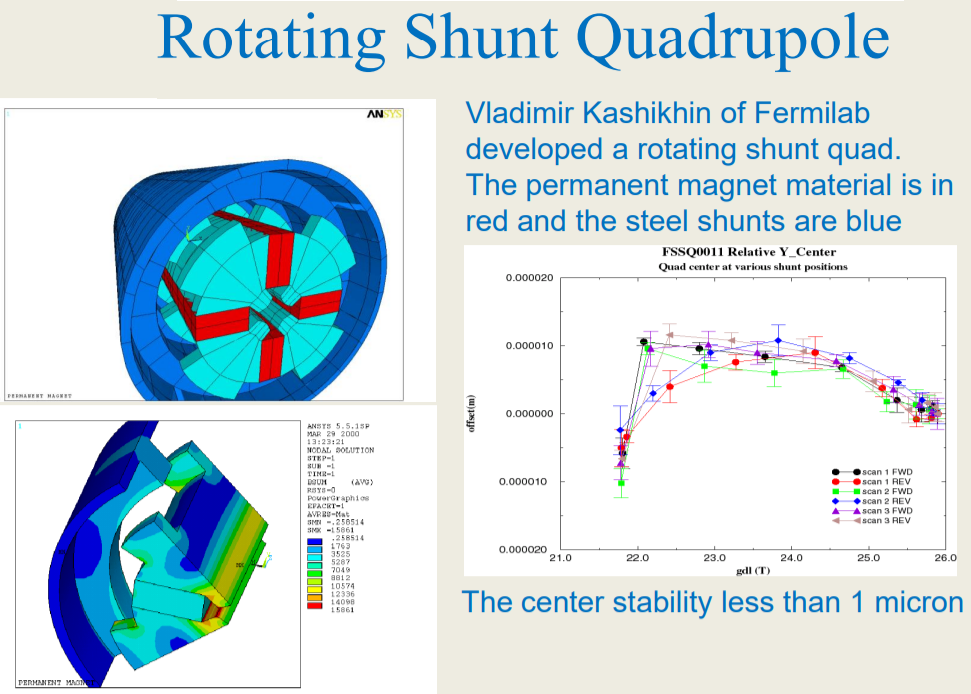 https://beamdocs.fnal.gov/AD/DocDB/0032/003254/002/Perm-magnet-wrk-%20FNAL.pdf
Stray field Integrated spectrum at A0
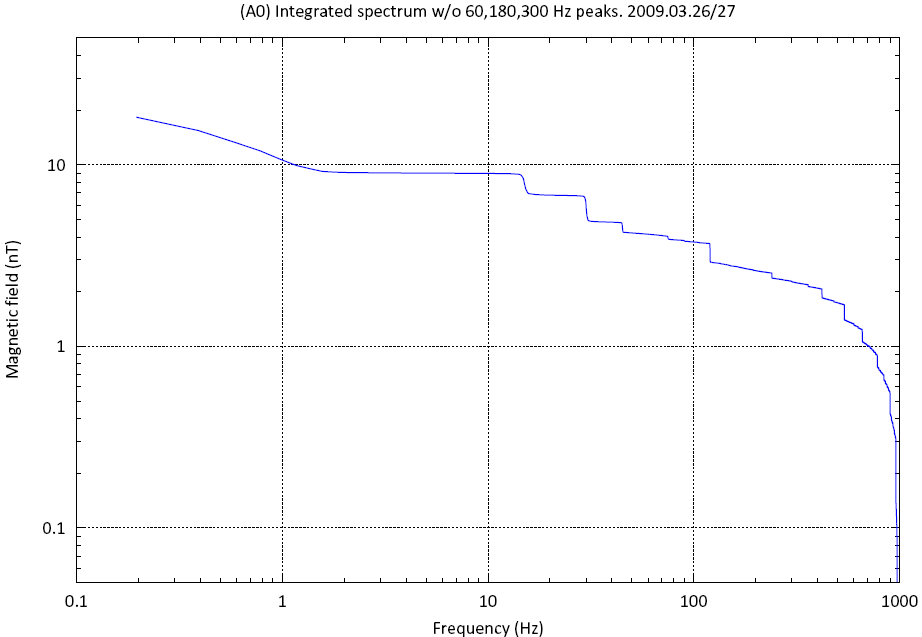 Very noisy place – Cryogenic, Vacuum, two  klystrons, Tevatron shaft, etc.
Total integrated field ~9 nT (f >1Hz)
Only 60/180/300 Hz peaks are removed
15, 30 and 45 Hz (Linac & Booster) ~ 5nT
Other harmonics 120/180 /240Hz)~ 2nT
All the rest ~ 2 nT
N.Solyak,  RTML
TILC09, Tsukuba April,20, 2009
19
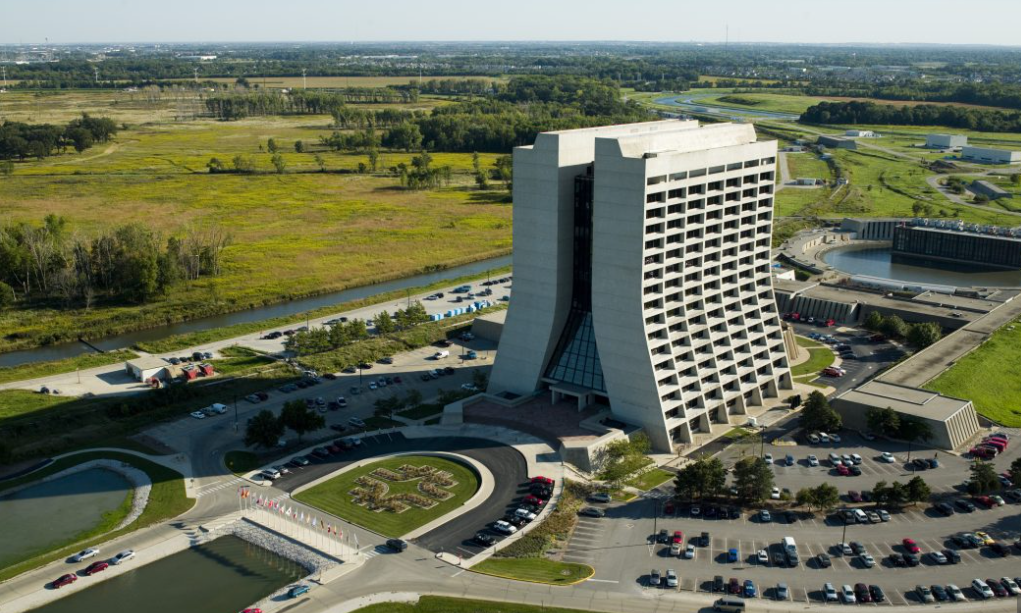 Thank you !